স্বাগতম
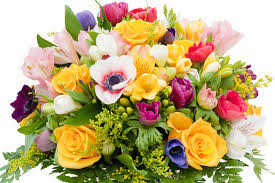 নজরুল ইসলাম
আইডি-১৭
সহকারীশিক্ষক
রছুল্লাবাদ দাখিল মাদ্রাসা
নবীনগর,ব্রাহ্মণবাড়ীয়া। 
আইডি-১৭
শ্রেনীঃ-৬ষ্ঠ
বিষয়ঃ-আকাইদ ওয়াল ফিকহ 
২য় অধ্যায় 
সময়=৫০ মিনিট 
তারিখঃ-১৮/০৫/১৯
তারা কি করছে বল ?
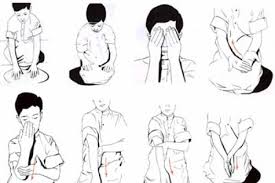 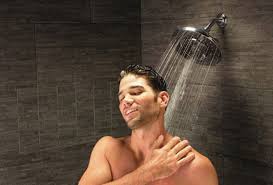 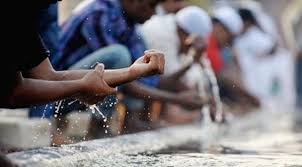 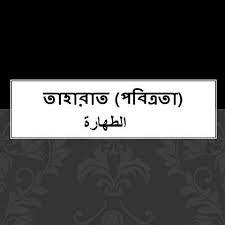 এইপাঠশেষেশিক্ষার্থীরা...
 তাহারাত শব্দের অর্থ বলতে পারবে 
তাহারাতের পারিভাষিক অর্থ বর্ননাকরতে পাররে 
তাহারাতের প্রয়োজনীয়তা বিশ্লেষণ করতে পারবে
তাহারাত kã|Gi AvwfavwbK  A_© cweÎZv ,wb¯‹…wZ jvf BZ¨vw`| 
cwifvlvq me© cÖKvi bvRvmvZ ev AcweÎZv `~i Kiv‡K ZnvivZ e‡j |
তাহারাত শব্দের অর্থ কি?
তাহারাত শব্দের পারিভাষিক অর্থ বল?
৫ মিনিট
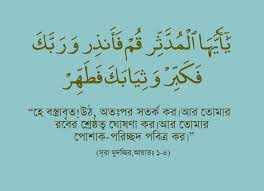 ivmyj (mvt) e‡j‡Qb t

اَلطَّهُوْرُ شَطْرُ الاِيْمَانِ

ivmyj (mvt) e‡j‡Qb t ÒcweÎZv Cgv‡bi A½Ó
তাহারাতের বৈজ্ঞানিক উপকারিতার ৫টি পয়েন্ট লিখ। 
তাহারাতের প্রয়োজনীয়তা সম্পর্কে দুটি আয়াত লিখ ।
৫ মিনিট
পাঠ সারসংক্ষেপ উপস্থাপন
তাহারাত কোন ভাষার শব্দ?
মেসওয়াক  শব্দের অর্থ কি?
মেসওয়াক সম্পর্কে রাসূল (সাঃ) কি  বলেছেন?
তাহারাত অর্জনের মাধ্যমে অনেক রোগ থেকে বেচে থাকা যায় ,কথাটির  বাস্তবতা বিশ্লেষণ লিখে নিয়ে আসবে ।
ধন্যবাদ
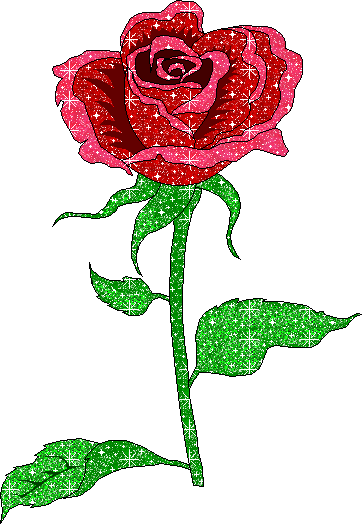